Tester votre Stratégie 
Pour une crise inattendue
Cadre de travail Covid19
[Speaker Notes: Chaque personne et Organisation est à un stade différent pour faire face à la crise. 
Que vous commenciez tout juste à évaluer vos priorités stratégiques et votre plan opérationnel ou que vous soyez prêt.e.s à mettre en œuvre votre plan révisé, cette ressource peut vous servir à vérifier si tout a été pris en compte. 
Les périodes de crise sont des moments où la collaboration est importante, alors partagez vos idées, vos questions et vos préoccupations avec vos pairs et vos collègues tout au long de la crise.]
Objectifs de session
Examiner l’impact des situations inattendues dans votre Organisation membre

Mieux comprendre la position de l’OM suite à la situation de crise extérieure inattendue

Déterminer des initiatives stratégiques immédiates ou faire des ajustements pour affronter notre nouvelle réalité. 

Commencer à identifier une stratégie à long terme en harmonie avec la stratégie du Mouvement
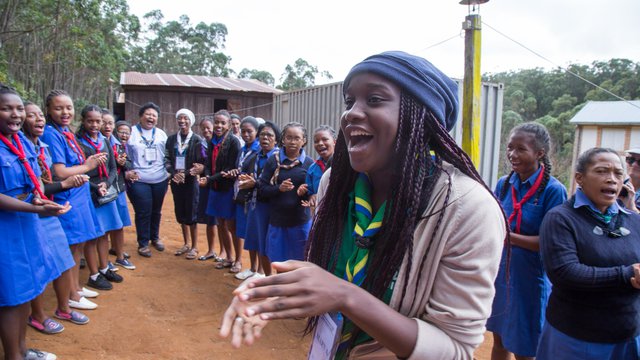 N’OUBLIONS JAMAIS : NOTRE Promesse FAITE AUX FILLES
3
[Speaker Notes: Même en temps de crise, notre mission reste la même.]
La progression pour la sortie de crise est évolutive
Réagir
Période pendant laquelle nous traitons la situation présente et gérons la continuité
Se redresser
Période d’apprentissage et de rebond pour en sortir plus fortes
Prospérer
Période pour préparer et construire l’avenir
Adapted from: https://www.mckinsey.com/industries/healthcare-systems-and-services/our-insights/beyond-coronavirus-the-path-to-the-next-normal
[Speaker Notes: Lorsqu'elle est confrontée à une situation de crise, l'OM doit également examiner les moyens de gérer la continuité. Il faut garder à l'esprit que chaque crise se déroule généralement sur trois périodes qui se chevauchent et se succèdent. Ces périodes sont les suivantes :

Réagir- la période pendant laquelle nous traitons la situation actuelle et gérons la continuité 
Relever les défis immédiats que la crise représente pour le personnel, les bénévoles, les clientes (filles), la technologie et les partenaires de l'organisation
 
Se redresser : la période d'apprentissage pour sortir plus fortes de la crise 
Créer un plan pour un retour normal aux affaires afin de pouvoir s'adapter rapidement à l'évolution de la situation de crise et à ses effets clairement identifiés.
 
Prospérer - la période  pour préparer et construire l'avenir. 
Repenser la prochaine normalité : ce qui se passe lorsqu'une autre crise survient et a des répercussions sur notre OM  et comment nous devons potentiellement nous réinventer dans un environnement concurrentiel.
Comment tirer les leçons de nos réponses actuelles pour faire de meilleurs choix la prochaine fois ?]
Rapidité associée à la prudence :  Bonne stratégie / mauvaise stratégie
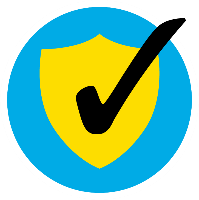 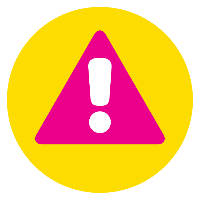 Bonne stratégie
Mauvaise stratégie
Diagnostic : une explication décrivant la nature du défi ; un bon diagnostic simplifie la complexité souvent accablante de la réalité en identifiant certains aspects de la situation comme étant les plus critiques.

Politique d’orientation: une approche globale choisie pour faire face ou surmonter les obstacles identifiés dans le diagnostic.

Actions cohérentes : mesures coordonnées entre elles pour appuyer la réalisation de la politique d'orientation.
Incapacité à relever le défi : une organisation qui ne peut pas reconnaître et définir les défis ne pourra pas apporter des améliorations.

Confondre les objectifs avec la stratégie: faire des déclarations d’intention plutôt que des plans pour surmonter les obstacles.
 
Mauvais objectifs stratégiques : une longue liste de choses à accomplir qui ne règlent pas les problèmes critiques

Poudre aux yeux : une forme de charabia  faussement présenté comme des concepts et arguments stratégiques ; utilisation d’expressions à la mode masquant une absence de substance.
Sources: Good Strategy/Bad Strategy: The difference & why it matters Richard P. Rumelt  Confidential, not for distribution
[Speaker Notes: Notre méthode de travail doit comprendre un diagnostic, une politique d'orientation et des actions cohérentes pour éviter une "mauvaise stratégie".]
Cinq étapes clés pour évoluer de la phase Réagir à la phase Prospérer
Rassembler l’équipe d’intervention
Examiner et actualiser les données
Hiérarchiser les défis et les réponses
Planifier les options pour la relance
Agir rapidement et communiquer de manière efficace et cohérente
Etape 1: Mettre en place l’équipe d’intervention
Personnel rémunéré 
Commissaire générale
Membres du Conseil 
Autres membres du personnel et bénévoles pour faire face à la crise.
[Speaker Notes: En quoi consiste "l’équipe" ? L'équipe d'intervention est une équipe d’intervention rapide centralisée, pluridisciplinaire et dotée des pouvoirs de décision nécessaires, chargée de prendre des décisions claires, de suivre et/ou de contrôler la situation et disposant de suffisamment de personnel et de ressources pour adopter une approche souple au jour le jour afin de s'adapter à un environnement évolutif.  

 
Cette équipe peut inclure : 
Personnel rémunéré
Commissaire générale
Membres du Conseil
Autres membres du personnel et bénévoles appropriés pour faire face à la crise 

Cette équipe ne doit pas compter plus de 10 membres.]
Lors de la rencontre avec l’équipe d’intervention
Prêter attention à votre bien-être personnel
Reconnaître et exprimer de l’empathie et de la compassion pour la situation individuelle de chaque personne
Etablir une approche sereine et méthodique 
Définir les éléments non négociables
Notre mission 
La sécurité
Notre promesse faite aux filles, 
Elaborer des stratégies de communication et d’engagement pour les parties prenantes dès le début !
[Speaker Notes: Prêtez attention à votre propre bien-être personnel.

Reconnaissez et exprimez votre empathie et votre compassion pour la situation individuelle de chaque personne. 
Assurez-vous mutuellement que la protection de la santé et de la sécurité des personnes qui travaillent, et puis le bien-être économique, sont une priorité dans tout ce que vous faites.

Jetez les bases pour établir une approche sereine et méthodique par rapport à tout ce qui va se paser ensuite, y compris les principes de fonctionnement et les limites décisionnelles. 

Définissez les éléments non négociables : notre mission, notre souci de la sécurité, notre promesse faite aux filles, aux bénévoles et au personnel . Cela devra faire l’objet d’une discussion avec l’ équipe pour s’assurer que même en situation de crise, il est important que tout soit lié à l'objectif du Guidisme/Scoutisme féminin.  
 

Une bonne communication est vitale. Nos bénéoles et notre personnel auront des besoins personnels critiques. Soutenez-les dans la mesure du possible.Il est essentiel de maintenir le personnel et les avantages sociaux.]
Etape 2 : Examiner et mettre à jour les données
Augmenter votre consommation de l’information 
Mettre à jour les données recueillies au cours de votre processus de planification stratégique 
Mettre à jour vos données justificatives. 
Se concentrer sur les modifications des données résultant de la crise.
Effectifs (filles, adultes)
Soutien bénévole
Réalisation de programmes
Marque/”visibilité”
Finances
Recherche de fonds et philanthropie
Structure organisationnelle
Environnement externe
Les données fournissent 
des faits !
[Speaker Notes: Vous devez mettre à jour vos données clés en vous concentrant sur les changements résultant de la crise. Cela vous donnera un aperçu de votre situation présente. 

Obtenez autant de données que possible pour ne pas voler à l'aveuglette. Ensuite, prenez une décision. Ne vous engagez pas dans un excès d’analyse. Soyez prêt.e.s à agir avec des informations imparfaites.  


Examinons de plus près chacun de ces domaines. Chaque OM sera à un niveau différent concernant chacune de ces zones. Utilisez les données actuelles et les données actualisées de votre OM pour analyser plus attentivement.]
Effectifs
Soutien bénévole
Nombre total de membres filles
Nombre de troupes/groupes par niveaux
Participation à des programmes mis en œuvre selon un autre mode par niveaux
% filles nécessitant un soutien financier 
Nombre total de membres adultes
Nombre de bénévoles 
Responsables de groupes/troupes
Autre
Nombre d’anciennes bénévoles actives
Soutien bénévole actuel
Réalisation des programmes					Marque/ ‘Visibilité’
Nombre de programmes proposés
Par niveau
Par type (par ex. virtuel, évènements, camps)
Nombre de programmes annulés suite à des évènements imprévus
Par niveau
Par type (Libre d’ être Moi, YESS, Stop à la Violence
Nombre de programmes virtuels proposés suite a des évènements imprévus 
Par niveau
Liste de propriétés/locaux 
Par type
Programmes
 de sensibilisation actuels
Médias existants 
Ressources actuelles en matière de médias sociaux
Ressources financières
Recherche de fonds et Philanthropie
Composition des revenus
Adhésions programmes
Ventes d’équipements  
Location de locaux
Philanthropie, etc. 
Ventes de produits
Fonds de réserve
Portefeuille

Frais fixes
Personnel
Primes d’assurance 
Infrastructures, etc.
Nombre et montant des dons désignés  aux fins de fonctionnement
Nombre et montant des dons en capital
Nombre de dons prévus 
Source des dons, par type (par ex., mensuel, annuel, en ligne) 
Principaux donateurs externes & montant des dons versés l’an passé 
Principaux donateurs et montant des dons versés l’an passé
Structure organisationnelle
Notre environnement externe
Personnel
Nombre de membres du personnel à temps partiel 
Nombre de membres du personnel à plein temps
Documents d’orientation
Dates de leur dernier examen/révision 
Mandats juridiques/restrictions pour les nouvelles méthodes de travail(par ex. réunions virtuelles)
Ecoles – Nombre d’écoles ouvertes et/ou nombre en mode virtuel
Lieux de réunion pour les troupes – Nombre de lieux ouverts et disponibles
Soutien social actuel/ options ”filet de sécurité” 
Ressources communautaires représentatives
Mettre à jour vos données
Révisez vos données actuelles et mettez-les à jour : 

Défis actuels
Données mises à jour
Plan d’action 
Ressources nécessaires
Personne responsable 
Date cible révisée/ajustée
[Speaker Notes: Cela vous permettra de concevoir votre document actuel tout en recueillant des informations supplémentaires importantes.]
Etape 3 : Hiérarchiser les défis et les réponses
Saisir les opportunités 
Détourner les menaces
Evaluer vos plans actuels en terme de faisabilité pendant et après la crise. 
   Y a-t-il des éléments dans votre plan qui ne sont plus réalisables ? 
Si vous ne pouvez pas agir sur ces éléments – passez à autre chose. 
Y a-t-il des facteurs qui font que des éléments du plan ne sont plus réalisables ? Certains facteurs peuvent avoir un impact positif sur les choix que vous pouvez faire. Certains facteurs peuvent ne pas avoir d’incidence sur les opérations.
[Speaker Notes: Toute bonne stratégie commence par l'identification de vos opportunités et de vos défis.

A considérer également :
Évaluez vos plans actuels en termes de faisabilité pendant et après la crise. (Pour ce travail, la faisabilité est définie comme la meilleure approche pour déterminer ce qui est faisable dans la situation même si elle n’est pas parfaite.) 
Y a-t-il des éléments dans votre plan qui ne sont plus réalisables ? Si vous ne pouvez agir sur ces éléments, alors passez à autre chose. 
Y a-t-il des facteurs qui font que certains éléments de votre plan ne sont plus réalisables ? C'est un facteur de stress qui doit être réexaminé - quels autres choix peuvent être faits pour "sauver" cet élément du plan ?
Certains facteurs de stress peuvent avoir un impact positif sur les choix que vous pouvez faire. Comment peut-on les exploiter pour obtenir un impact positif supplémentaire sur d'autres choix que vous pouvez faire ? 
Certains facteurs peuvent n’avoir aucune incidence sur les opérations.]
Etape 4:  Planifier des solutions pour la relance
Nous avons les données et les réponses à la question “Où sommes-nous maintenant ?

Nous devons maintenant nous demander où nous voulons être  
Un mois ?
Trois mois ?
Six mois ?
L’année prochaine ?
Comment y arriverons-nous ?
Pouvons pas anticiper l’avenir 
Scénario X
Scénario Y
Scénario Z
[Speaker Notes: Il est impératif de prévoir différents scénarios potentiels, qui vous aideront à mieux vous adapter à l'avenir. 

Maintenant que vous avez mis à jour vos données ET évalué la faisabilité des éléments de votre plan actuel, il est temps de cibler les actions pour l'avenir. 

Demandez vous si et dans quelle mesure vous avez confiance dans vos plans pour les futures versions X, Y ou Z? 

Recherchez un juste  équilibre entre les plans  à court et à long terme : 
Les plans à court terme doivent souligner les moyens de survivre à la crise
Les plans à long terme façonneront votre nouvelle normalité plutôt que de s'y adapter.
Encouragez la créativité et l'innovation, et n’oubliez pas que le personnel et les bénévoles à tous les niveaux de l’Organisation peuvent avoir des idées et des expériences intéressantes pour éclairer les scénarios.]
La progression pour la sortie de crise est évolutive
Réagir
Période pendant laquelle nous traitons la situation présente et gérons la continuité
Se redresser
Période d’apprentissage et de rebond pour en sortir plus fortes
Prospérer
Période pour préparer et construire l’avenir
Adapted from: https://www.mckinsey.com/industries/healthcare-systems-and-services/our-insights/beyond-coronavirus-the-path-to-the-next-normal
[Speaker Notes: Et n'oubliez pas, en examinant vos scénarios, de penser à l'immédiat, à la reprise naissante et au moment où vous vous développerez à nouveau.]
Etape 5 : Agir rapidement et communiquer
Mettre en œuvre un plan de communication et d’engagement avec les principales parties prenantes – internes et externes.   
La communication doit être Rapide, Efficace et Cohérente.
Mettre à jour le plan et la communication, selon les besoins. 
Fournir l’occasion de poser des questions et encourager une communication bilatérale.
Votre communication a deux objectifs : 
Informer les parties prenantes 
Remercier les parties prenantes
[Speaker Notes: Et finalement, l’étape 5 : AGIR rapidement ET Communiquer de manière efficace et cohérente 

Votre plan peut ne pas être parfait ou élégant – il y aura des éléments connus-inconnus – vous pouvez l’adapter au fur et à mesure. 
 
Mettre en œuvre un plan de communication et d’engagement avec les principales parties prenantes– internes et externes.   
La communication doit être Rapide, Efficace et Cohérente.
Mettre à jour le plan et la communication, selon les besoins. 
Fournir l’occasion de poser des questions et encourager une communication bilatérale.
Votre plan a deux objectifs : 
1) Informer les parties prenantesFaites savoir que vous ne volez pas à l'aveuglette, partagez les données et processus pertinents, soulignez le fait que votre plan est toujours axé sur  la securité, votre mission et les priorités identifiées)
2) Remercier les parties prenantes – Solliciter leur soutien continu !

Moblisez, appelez à l’action. Demandez de l’aide !]
Nous sommes toutes dans le même bateau !
Une communication efficace et honnête est la clé pour établir la confiance.
Se demander : Sommes-nous en harmonie ?
[Speaker Notes: Si nous voulons que cela fonctionne, nous devons nous faire mutuellement confiance.

Il pourrait y avoir des problèmes de confiance entre  
Personnel dirigeant et personnel subalterne
Les bénévoles plus confirmées et les jeunes bénévoles
Les bénévoles et le personnel


Pour rappel, notre Organisation membre fait partie du Mouvement des Guides/Eclaireuses. Votre OM doit s’aligner sur le Mouvement.]
Cinq étapes clés pour évoluer de la phase Réagir à la phase Prospérer
Rassembler l’équipe d’intervention 
Examiner et mettre à jour les données 
Hiérarchiser les défis et les réponses
Planifier les options pour la relance  
Agir rapidement et communiquer de manière efficace et cohérente
[Speaker Notes: …En résumé, cinq étapes à observer :
Rassembler l’équipe d’intervention
Examiner et mettre à jour les données
Hiérarchiser les défis et les réponses
Planifier les options pour la relance  
Agir rapidement et communiquer de manière efficace et cohérente]
N’oublions jamais : notre promesse faite aux filles
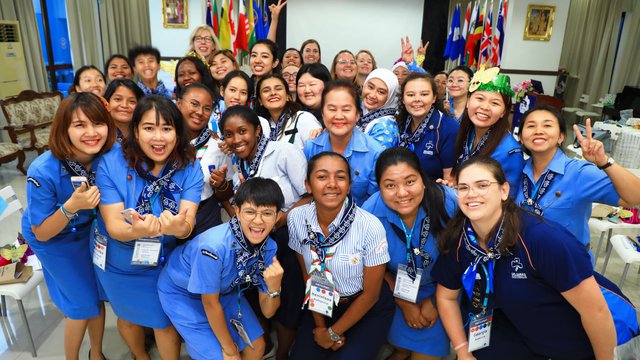 [Speaker Notes: Et en voilà la raison !]